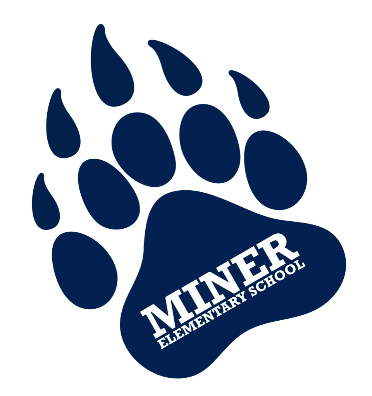 ECE Open House
Miner Elementary School
Miner ECE General Info
1/24/2024
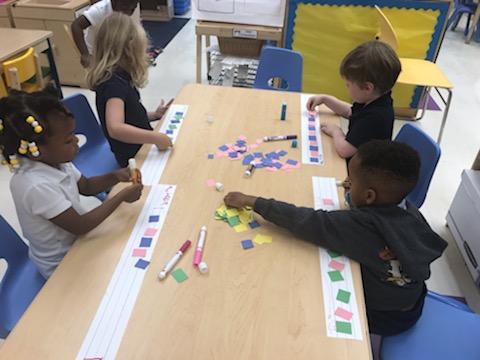 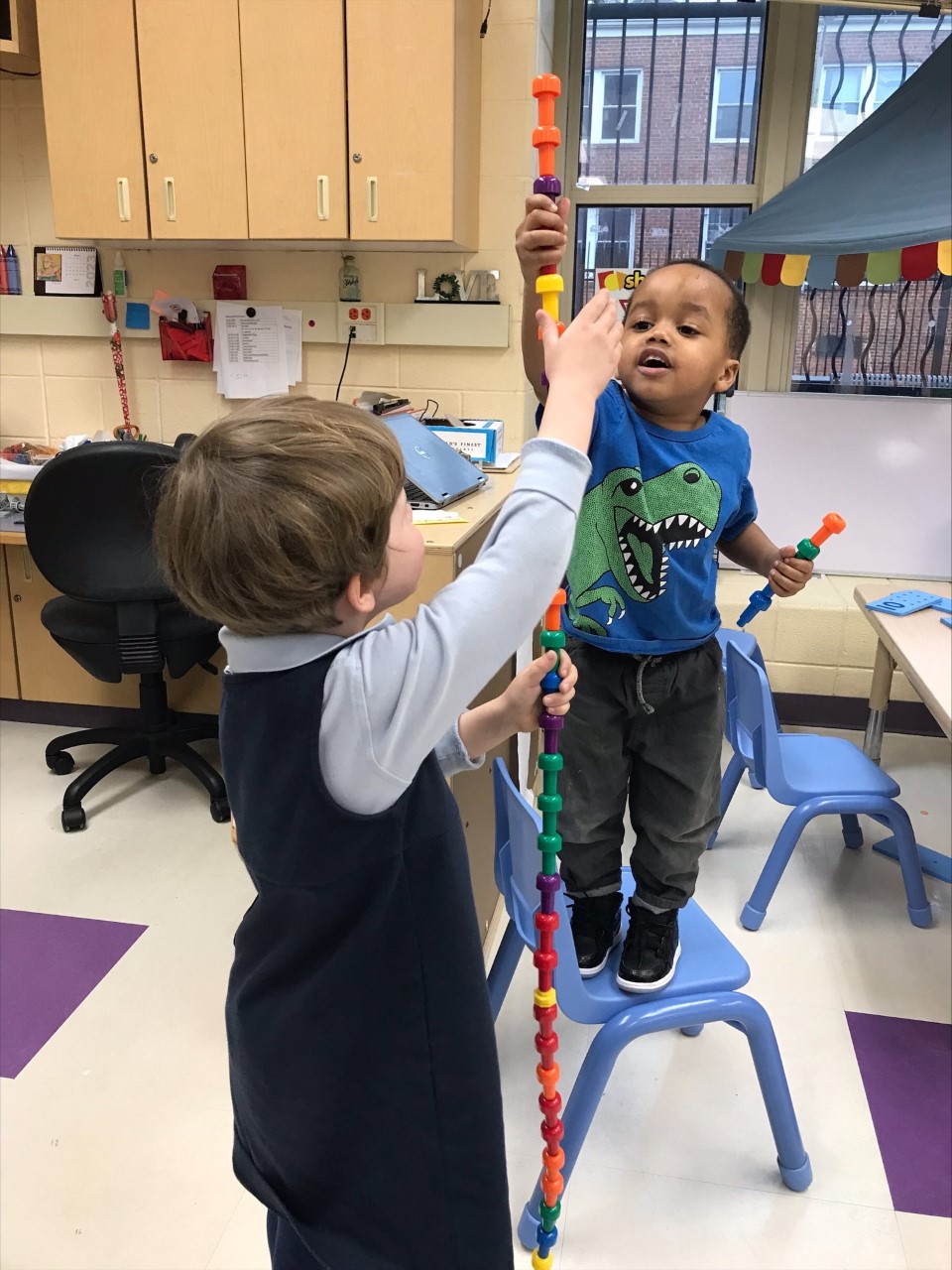 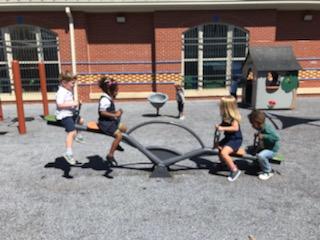 1/24/2024
Our Curricula
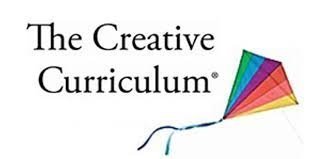 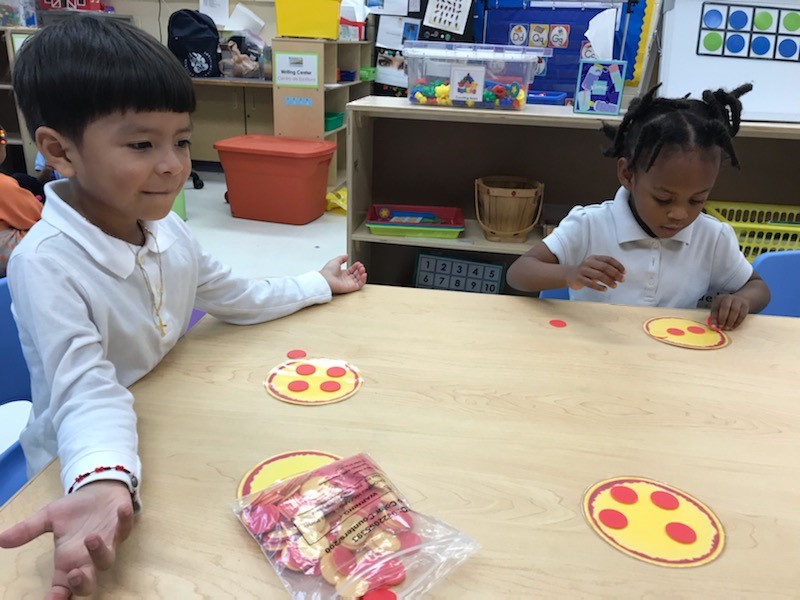 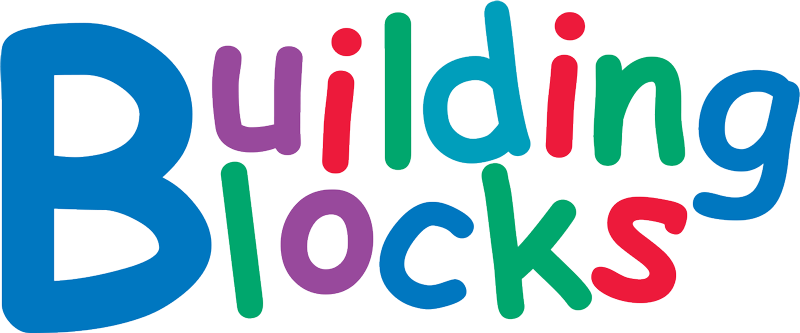 Embeds mathematical learning in PreK students’ daily activities—from designated math activities to circle and story time
Relates informal math knowledge to formal concept settings













Phonemic Awareness instruction
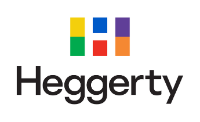 1/24/2024
Assessments
Gold Objectives
23 Objectives
6 Areas of Development
Social Emotional, Language, Cognition, Physical, Literacy, Math
Continuum
Documentation
Ongoing
Various Forms- anecdotal notes, pictures, video, recording, work samples
Ages and Stages Questionnaires (ASQs)

Required Curriculum Tasks (RCTs)

Heggerty and Building Blocks Assessments
1/24/2024
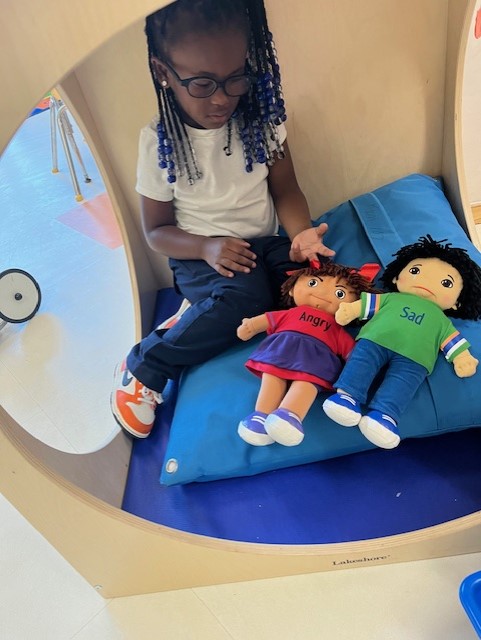 Social Emotional Learning
Relationships
 “the motivation to behave comes from being in a relationship” ~Conscious Discipline
Classroom Agreements
Modeled behavior
Cool-down area
Books on Emotions
Sensory Activities
Communication folders
Messaging through Remind App
1/24/2024
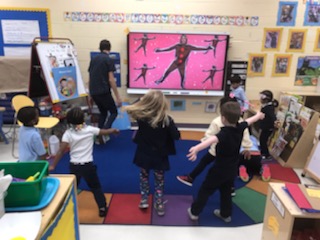 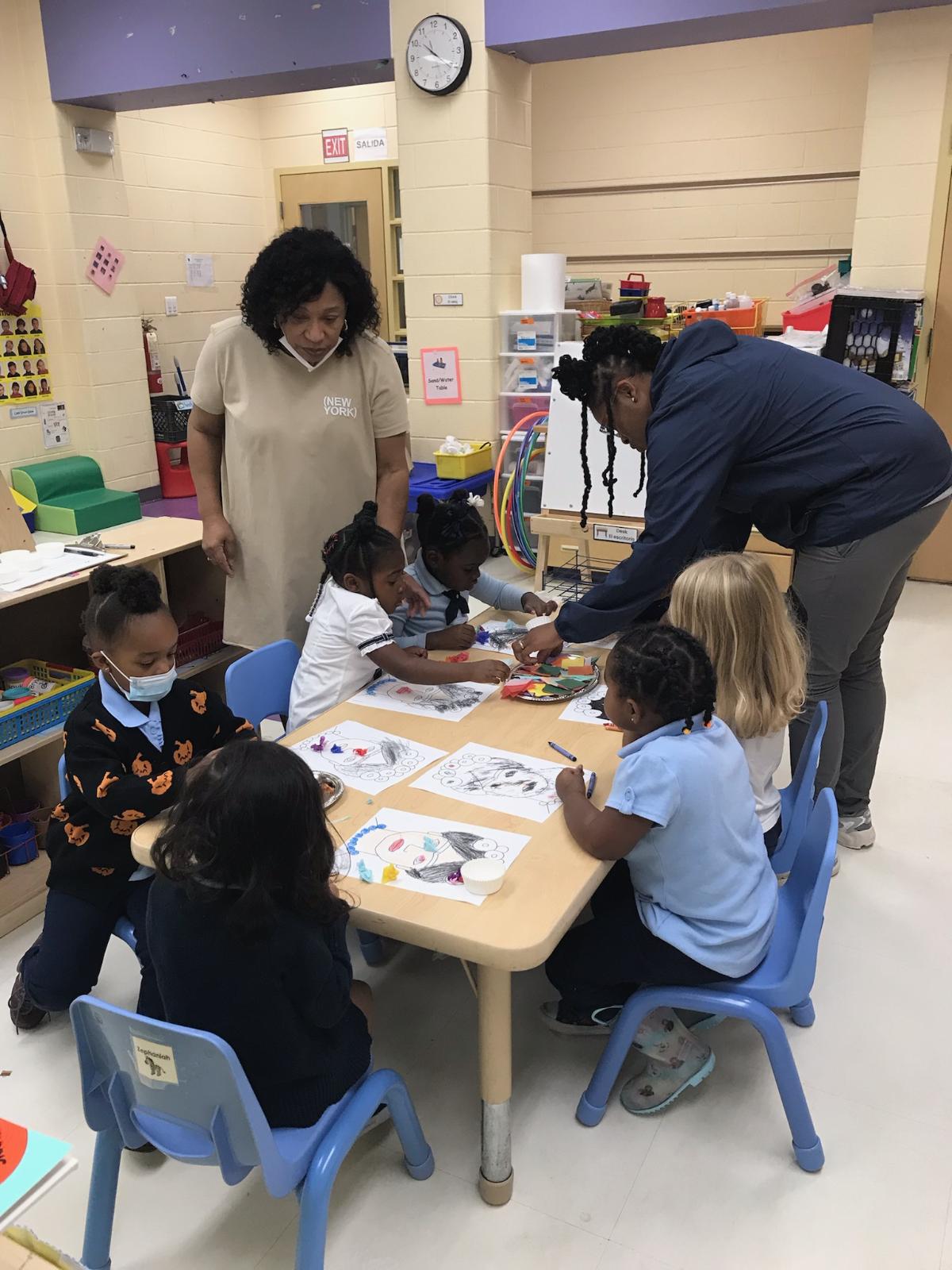 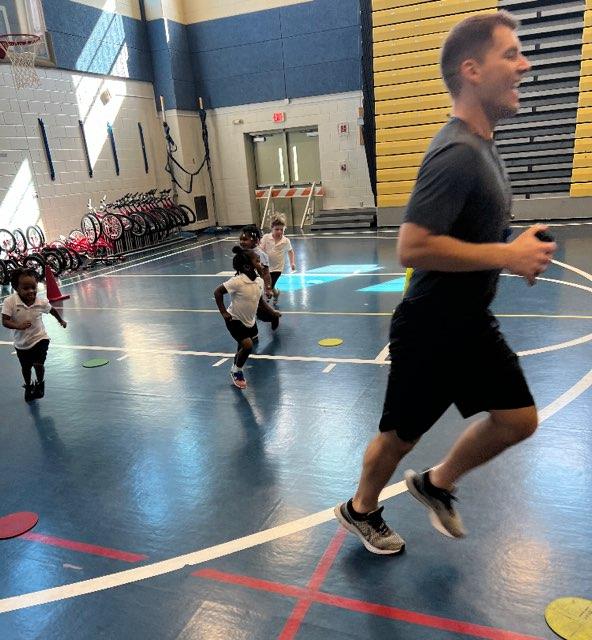 Special Subjects 
       45-minutes each day  in the classroom (except PE)
Spanish
Music
Art
P.E. (Twice per week)
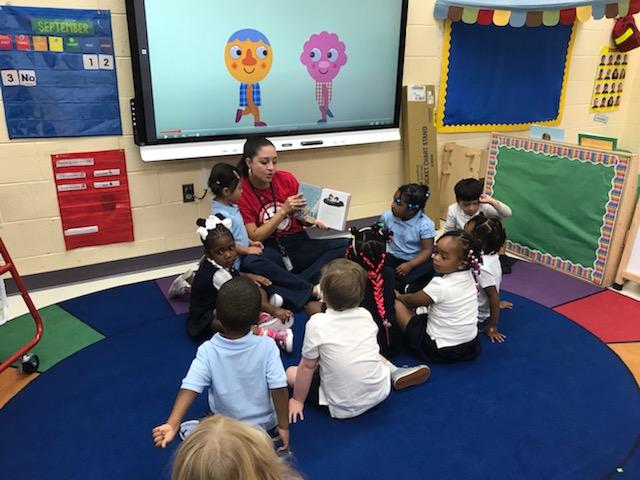 1/24/2024
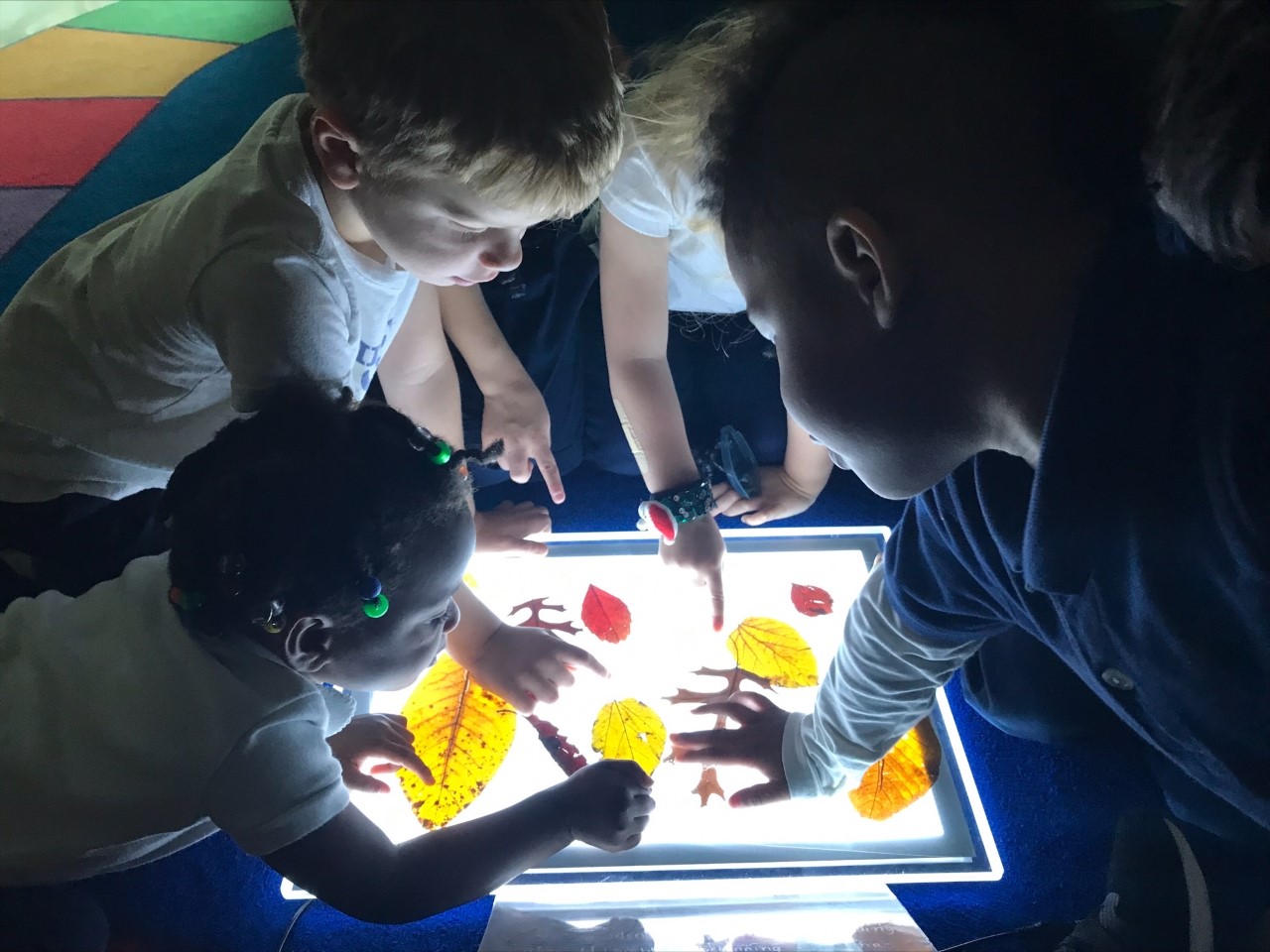 Daily Schedule
8:20AM – 8:40AM  Arrival
8:40 AM – 9:00 AM  Breakfast
9:05AM – 9:35AM  Morning Meeting/ Building Blocks
9:35 AM – 10:20 AM  Specials
10:25AM- 10:35 AM Heggerty
10:35 AM-11:35 AM Centers
11:40AM-11:55AM Read Aloud
11:55 AM- 12:15PM Recess
12:15PM- 1:00 PM Lunch/Bathroom
1:00 PM- 2:30PM  Rest/Quiet Time
2:30PM- 2:55 PM Snack/Reflection
2:55PM – 3:10 PM Recess
3:10 PM – 3:15Pm  Prepare for Dismissal/Dismissal
1/24/2024
Arrival and Dismissal
8:20 Arrival
8:40 Teacher Pickup/Breakfast in the classroom
9:00- Attendance taken
2:45- Early dismissal ends
3:10 - Teachers prepare for dismissal
3:15 - Students are dismissed on the ECE playground
* During Inclement Weather and Staff Meeting Days, students will be released from the ECE corridor. Parents/Guardians will come to the ECE door to sign out.
1/24/2024
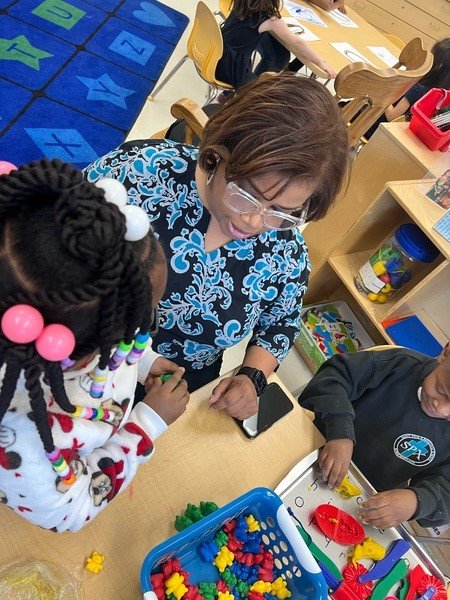 Supports for Students
Mental Health Supports
2 Full Time Social Workers
1 Full Time School Psychologists
1 part time DBH Clinician
1 Full Time MBI Clinician

Climate and Culture
Dean  of Students and Behavior Technician 

Community School
Full Time Community School Coordinator
1/24/2024
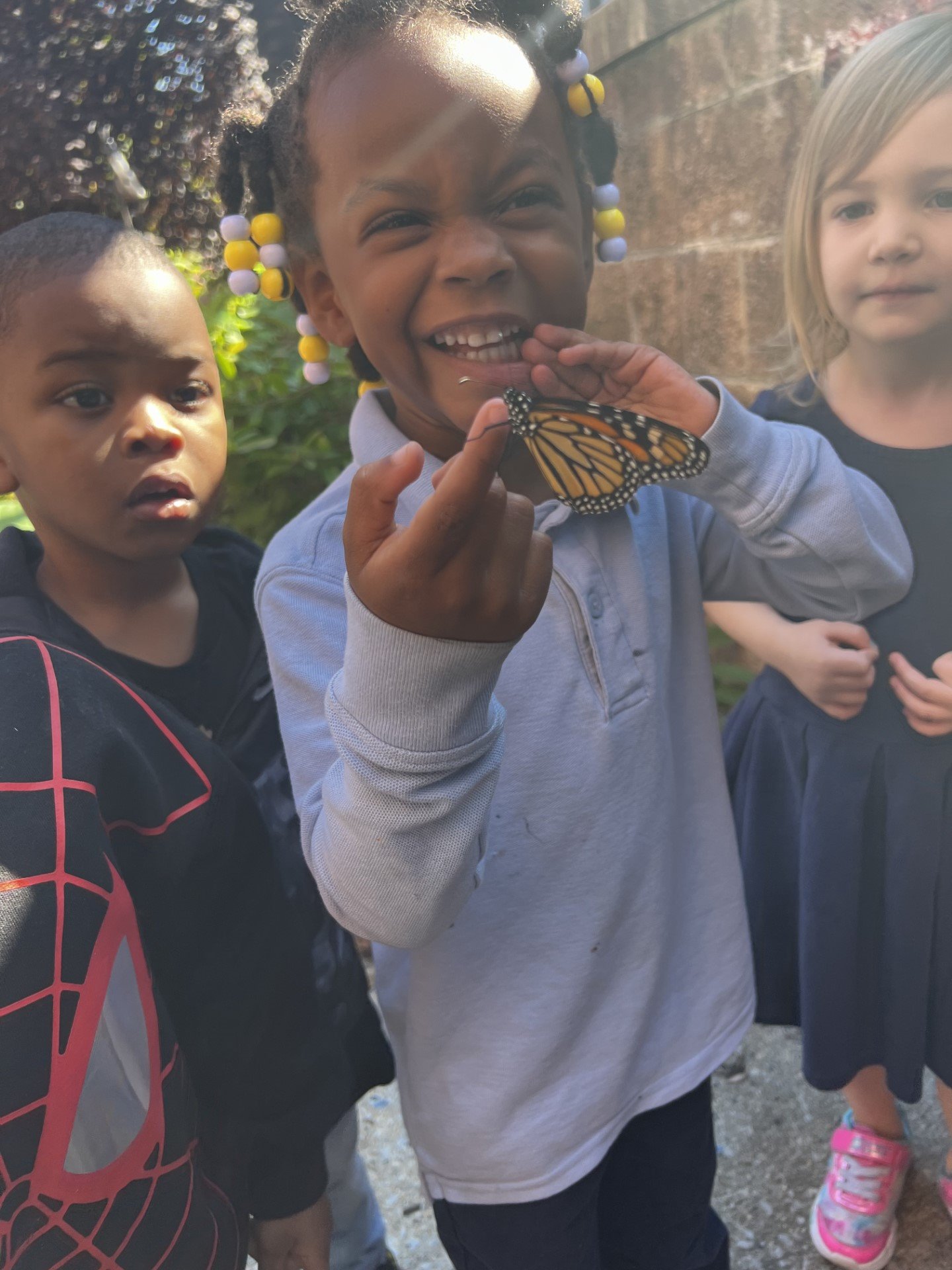 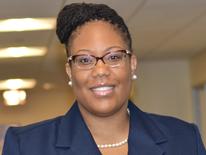 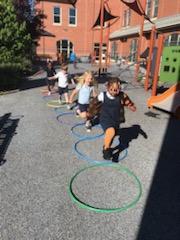 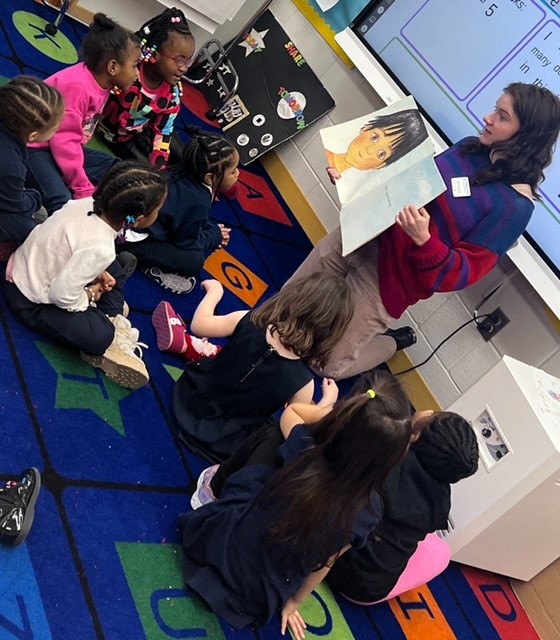 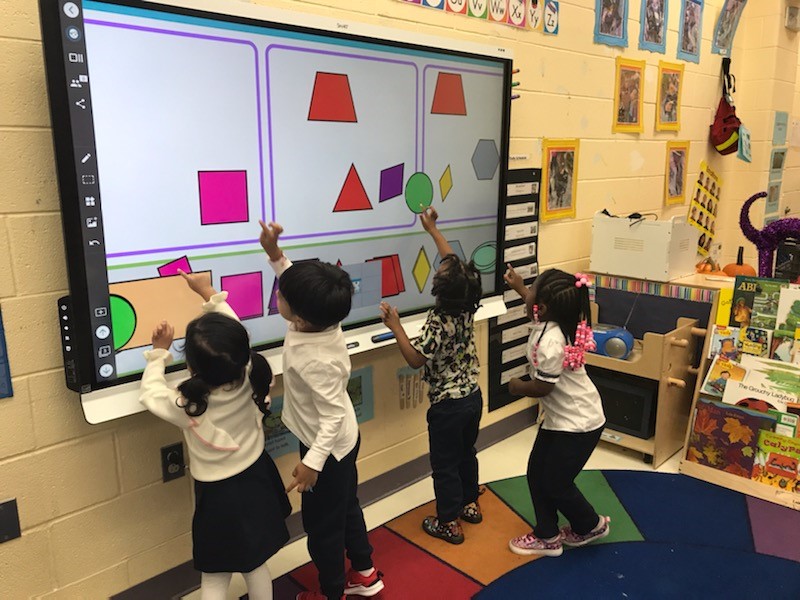 1/24/2024
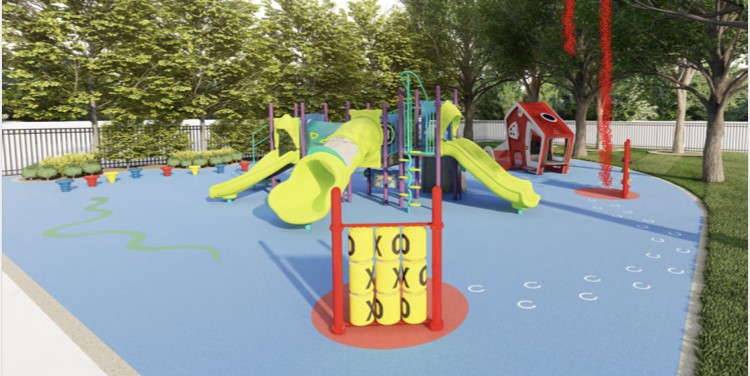 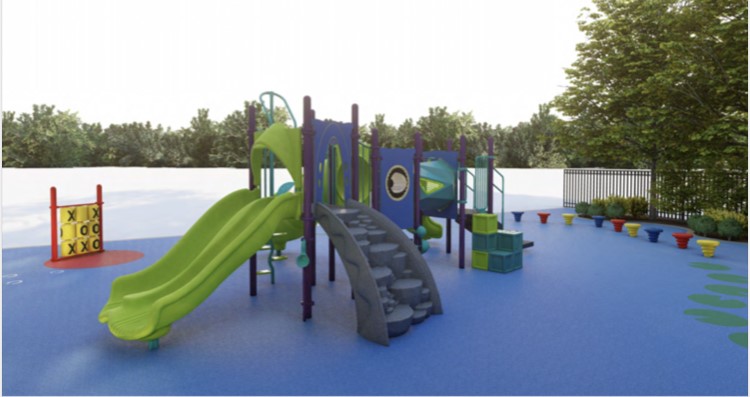 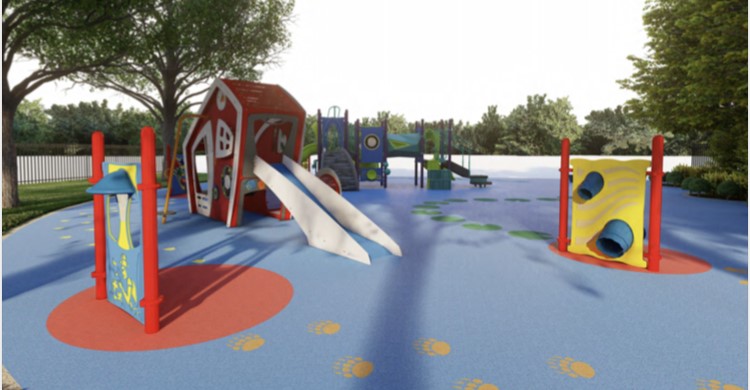 Coming in SY 24-25:

Old Miner Early Learning Center and Playground
1/24/2024
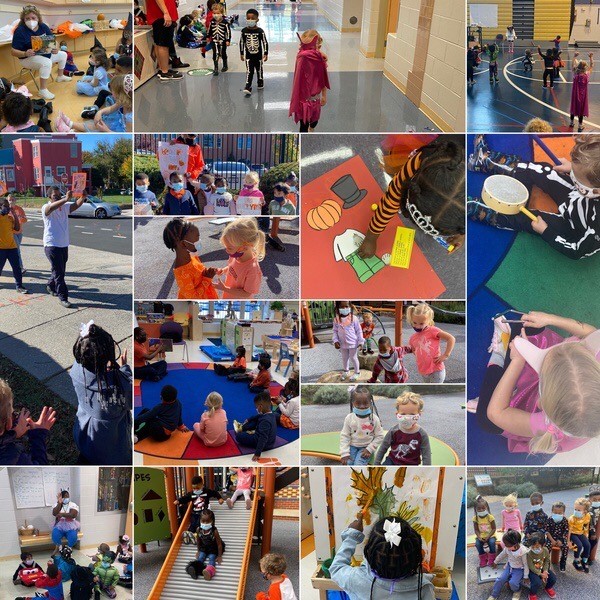 Questions and Answers
1/24/2024